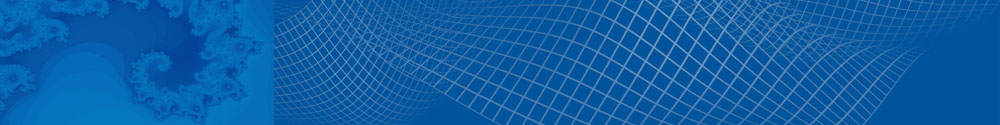 Z8129 Terénní cvičení z tematické kartografie a GPS
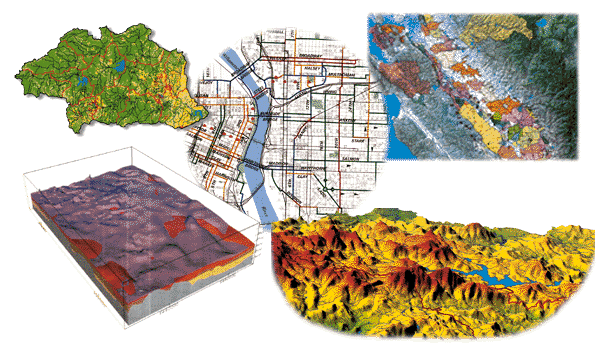 Úvodní informace

Tomáš Řezník
Lukáš Herman
Základní informace
Termín 9. – 12. května 2023
Úterý až pátek výjezd a mapování na místě
Zpracování výsledků na místě nebo ex post

Místo
V návaznosti na mapování pro Geotest, a.s.
inklinujeme k Náchodsku/Broumovsku

Zápočet
Vytvoření praktické části

Nutné školení BOZP
Z8129 Terénní cvičení z tematické kartografie a GPS
2
Smysl terénního cvičení
Projít si prakticky celé „kolečko“ vytvoření tematické mapy
Aplikováno na mapě s konkrétní tematikou
Reálné podklady (ZABAGED, DIBAVOD apod.)
Naměřená tematická nadstavba
GNSS

Práce po skupinách
Zpracování podkladových dat
Naměření tematické nadstavby
Zadní strana mapy
Grafika
Předtisková příprava
…
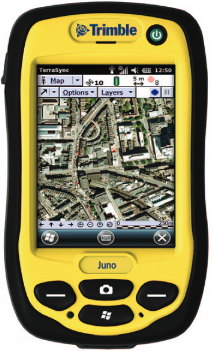 Z8129 Terénní cvičení z tematické kartografie a GPS
3
Ukázky z minulých let
2010 Kašperské Hory a hrad Kašperk
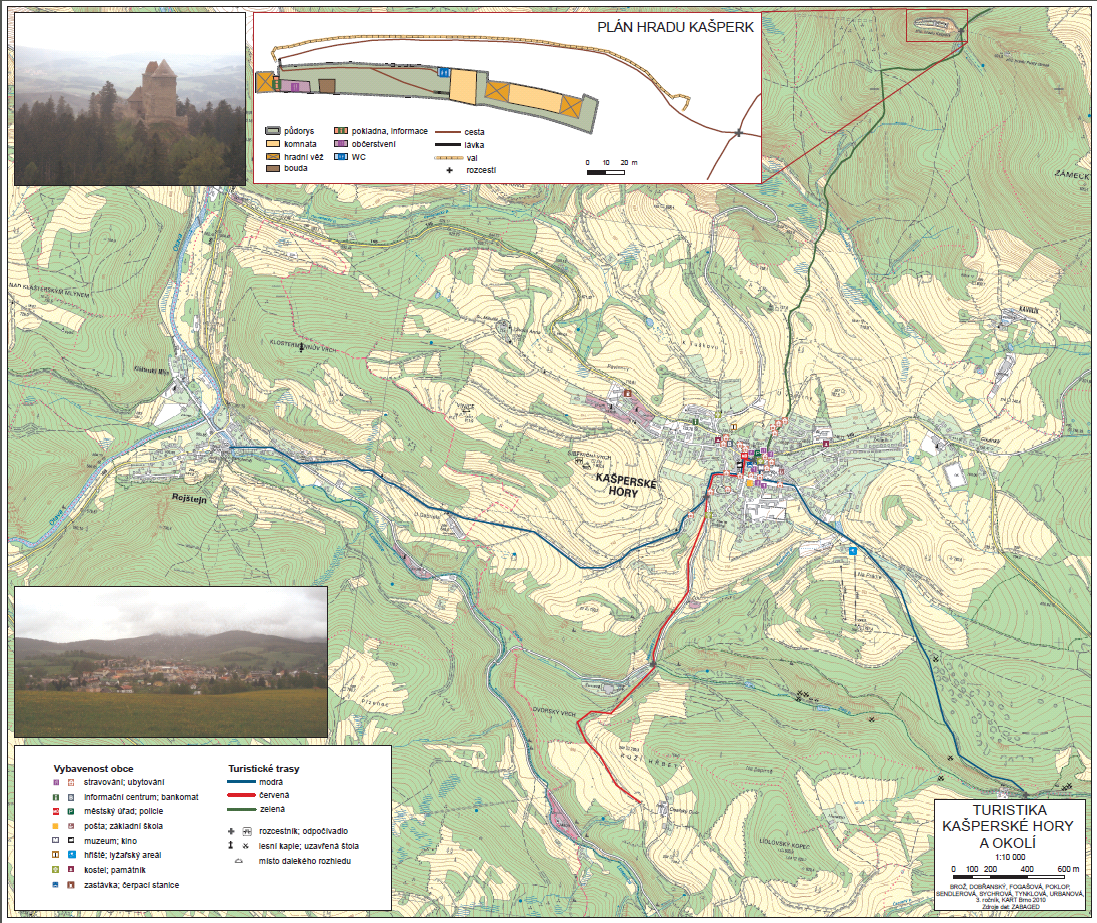 Z8129 Terénní cvičení z tematické kartografie a GPS
4
Ukázky z minulých let
2011 Pavlovské vrchy
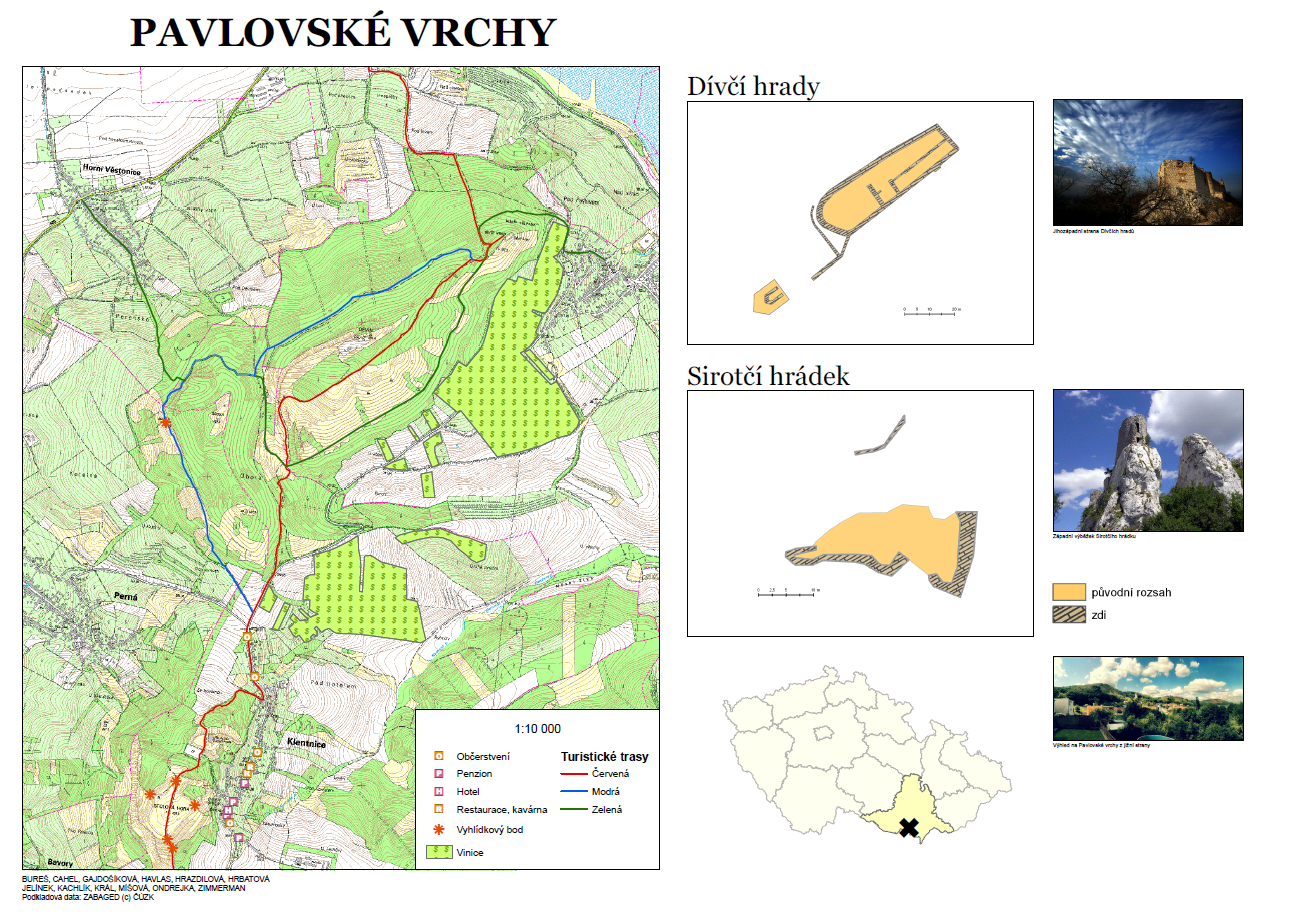 Z8129 Terénní cvičení z tematické kartografie a GPS
5
Ukázky z minulých let
2011 Pavlovské vrchy
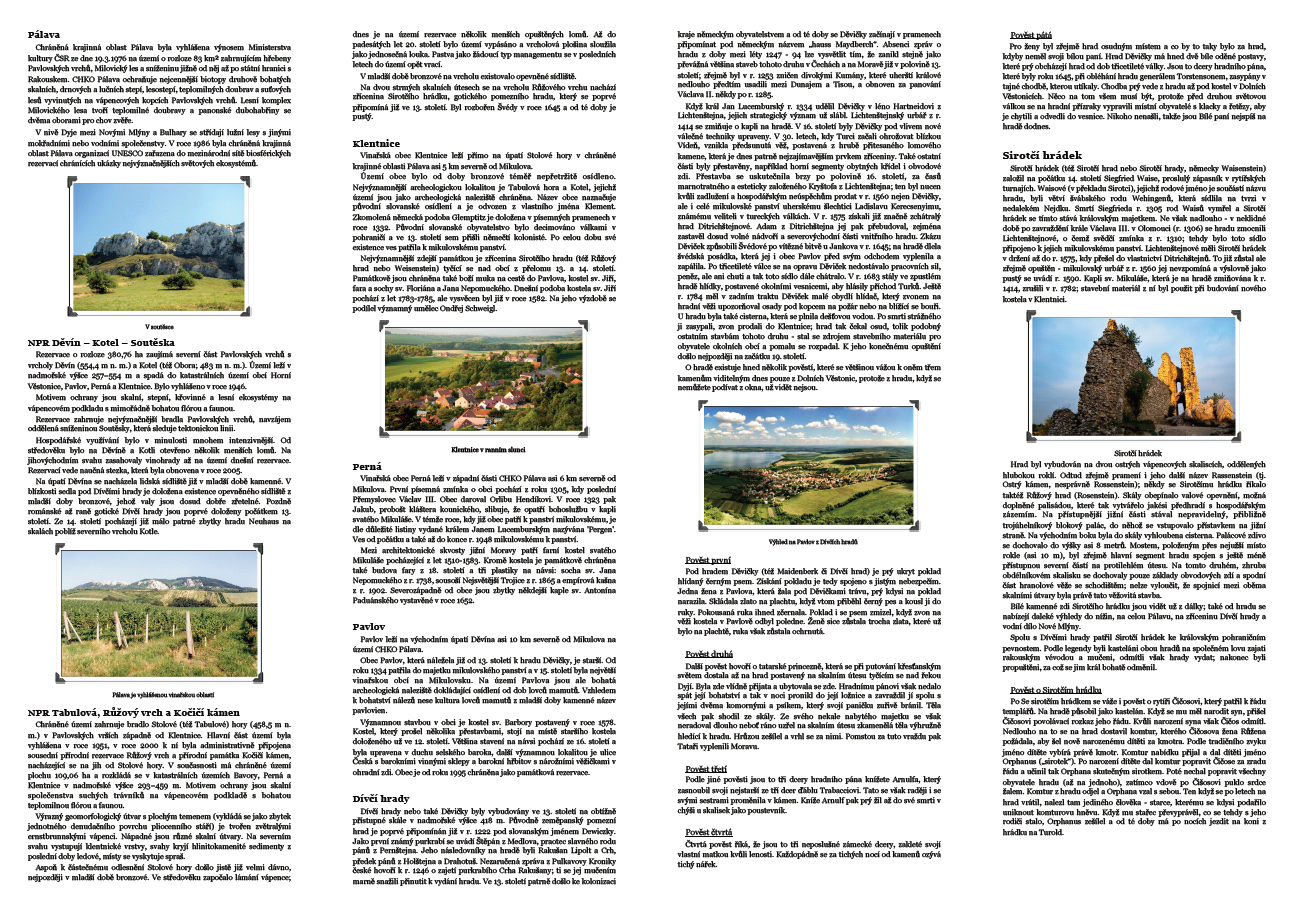 Z8129 Terénní cvičení z tematické kartografie a GPS
6
Ukázky z minulých let
2013 Teplicko – adršpašské skály
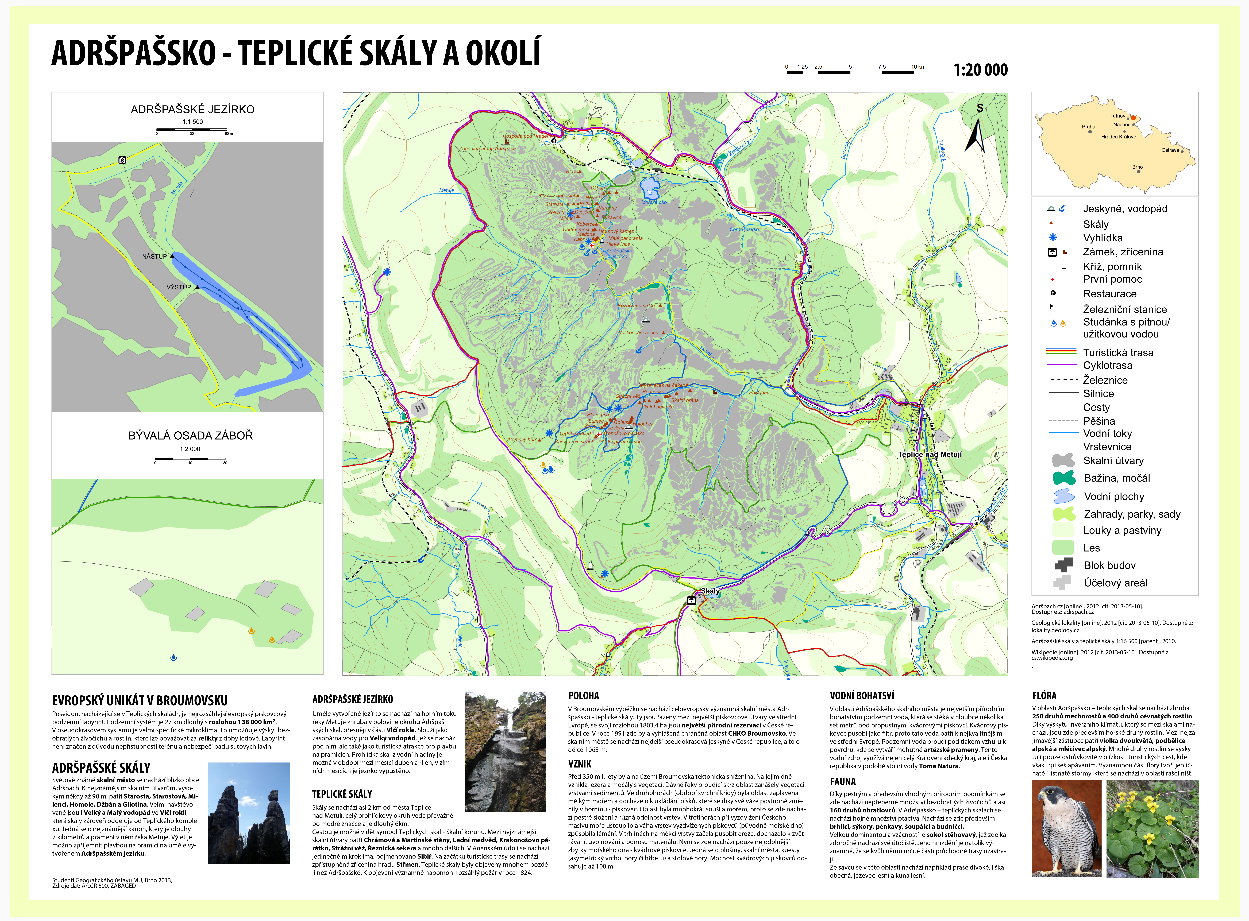 Z8129 Terénní cvičení z tematické kartografie a GPS
7
Ukázky z minulých let
2014 severní polovina CHKO Moravský kras
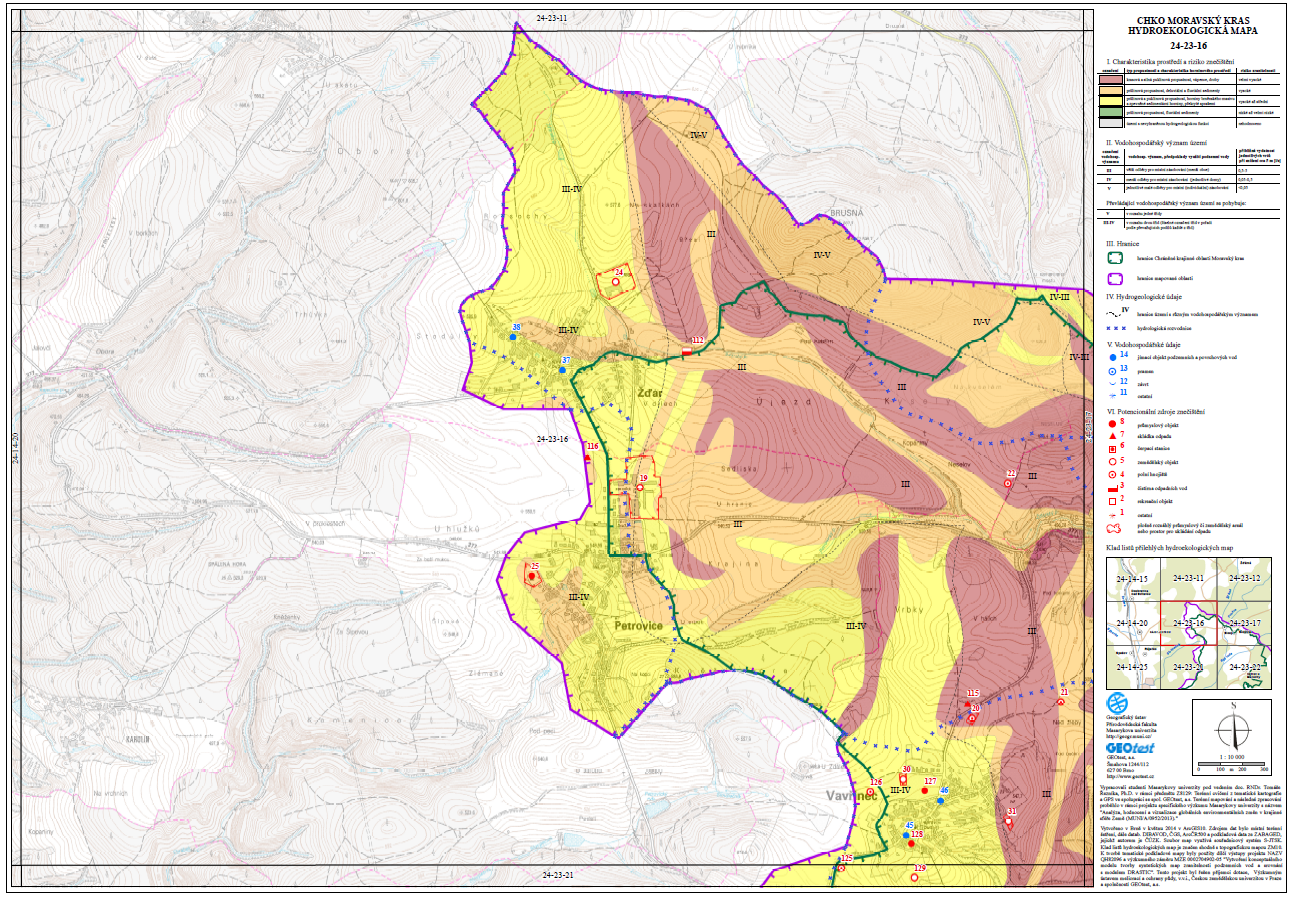 Z8129 Terénní cvičení z tematické kartografie a GPS
8
Ukázky z minulých let
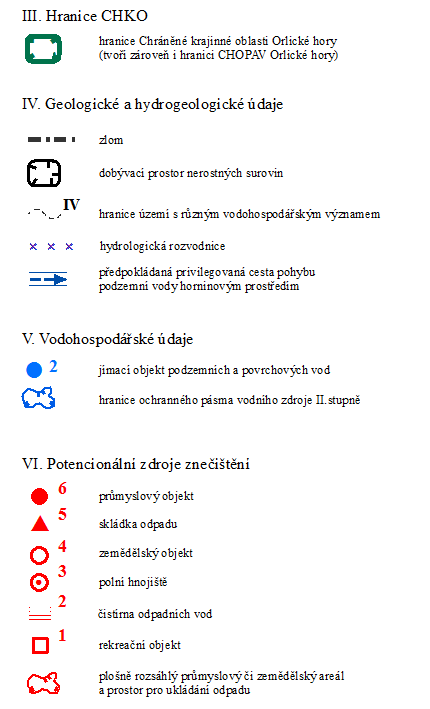 2015 jižní polovina CHKO Moravský kras
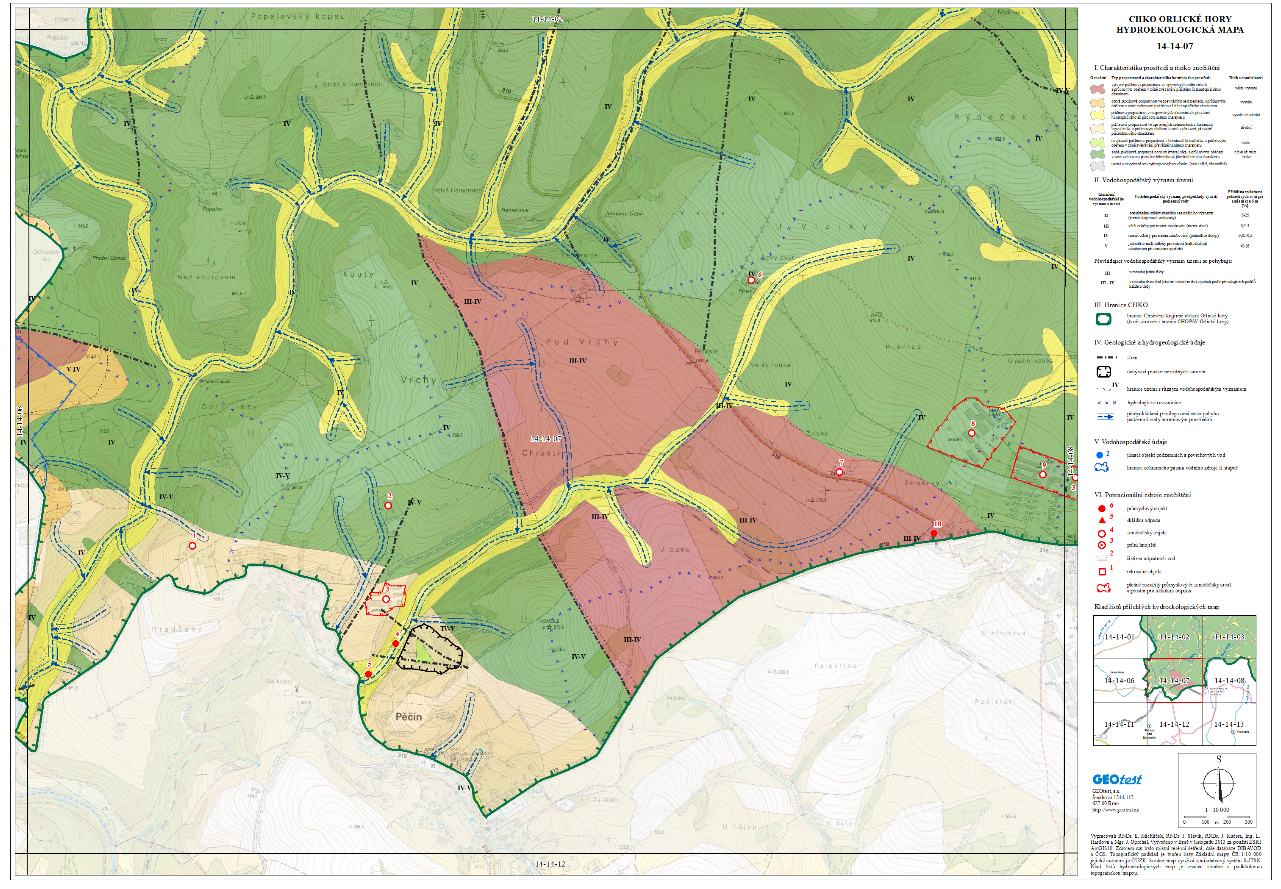 9
Ukázky z minulých let
2022 Poodří
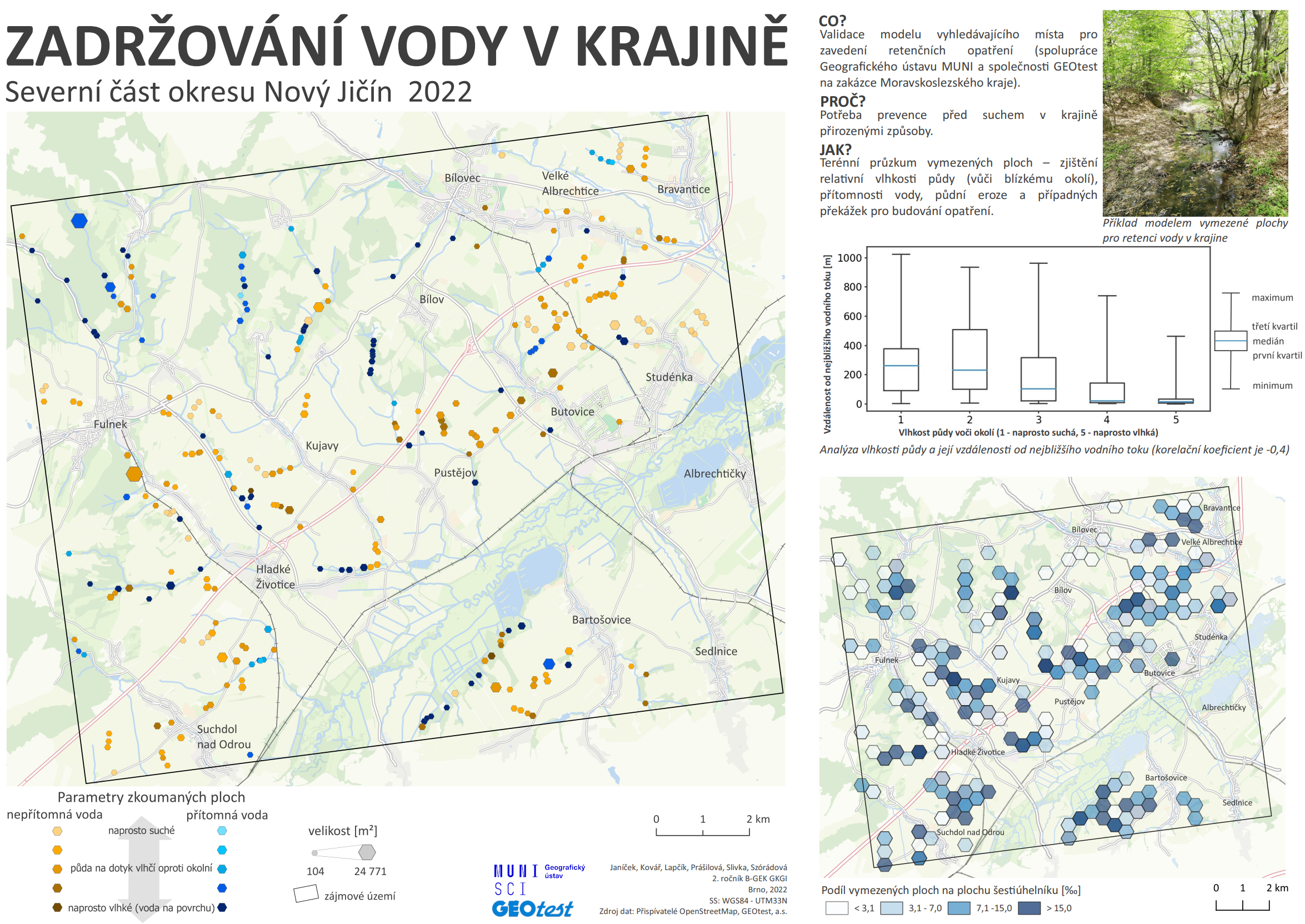 10
Finanční informace
Projekt specifického výzkumu na Geografickém ústavu MU

Hlavním cílem projektu je spolupráce vyučujících a studentů

Uhrazení části nákladů?
podle toho, jak a kdy skončí rozpočtové provizorium
Z8129 Terénní cvičení z tematické kartografie a GPS
11
Otázky ?
Z8129 Terénní cvičení z tematické kartografie a GPS
12